Summary & Quiz
Week 1, Day 5
Today’s lesson
Summary of Week 1 Lectures(Day1~4)
Quiz !
13 questions.
Will count towards your final grade.
Listen to the summary lecture well-- many parts of the quiz will be covered!
Special Lab
Previously...
What is a program?
What is an algorithm?
Computational Thinking
Python
Functions
Bugs
Previously…
Classes
Hubo
Objects & Data Types
Control flow
Program & Algorithm-2 questions
Program
An exact set of instructions for the computer to follow.
Algorithm
An exact set of instructions given to the computer to solve a problem.
Programming languages
Python, C, C++, Java
Functions – 1 question
Functions are blocks of organized , reusable code.
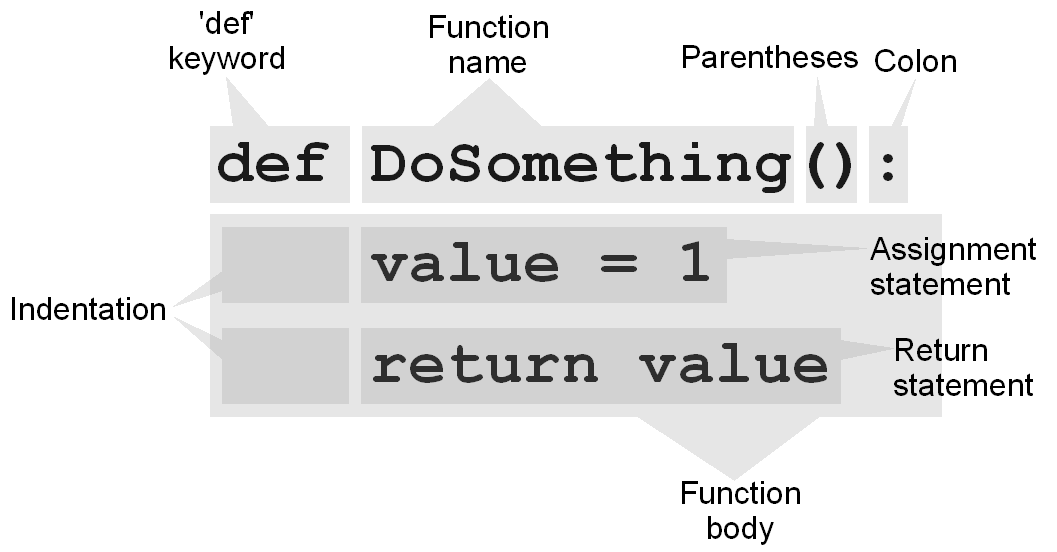 More about functions
Structure of a Function
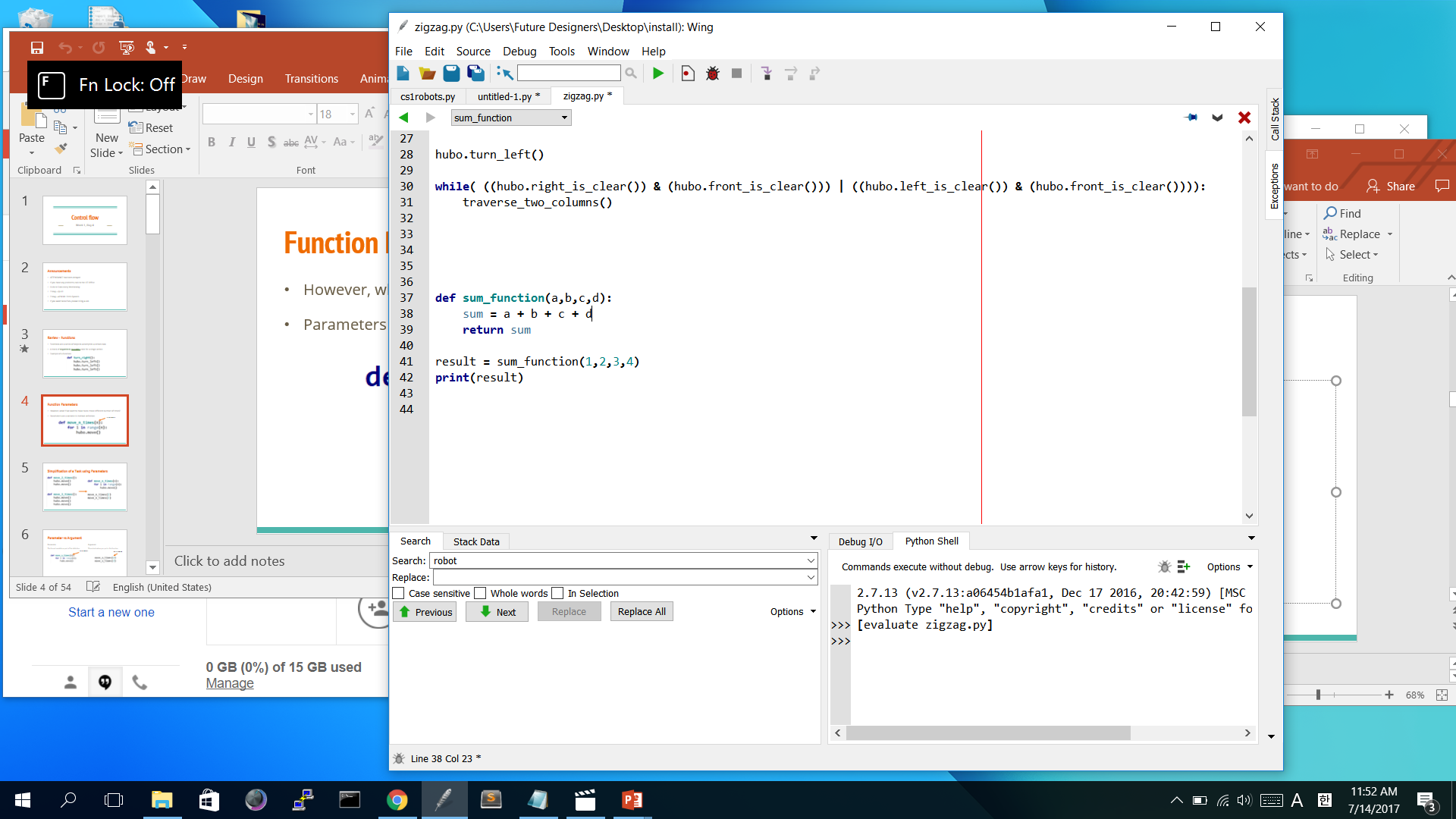 More about functions
Starting a definition:
	def + function name
Structure of a Function
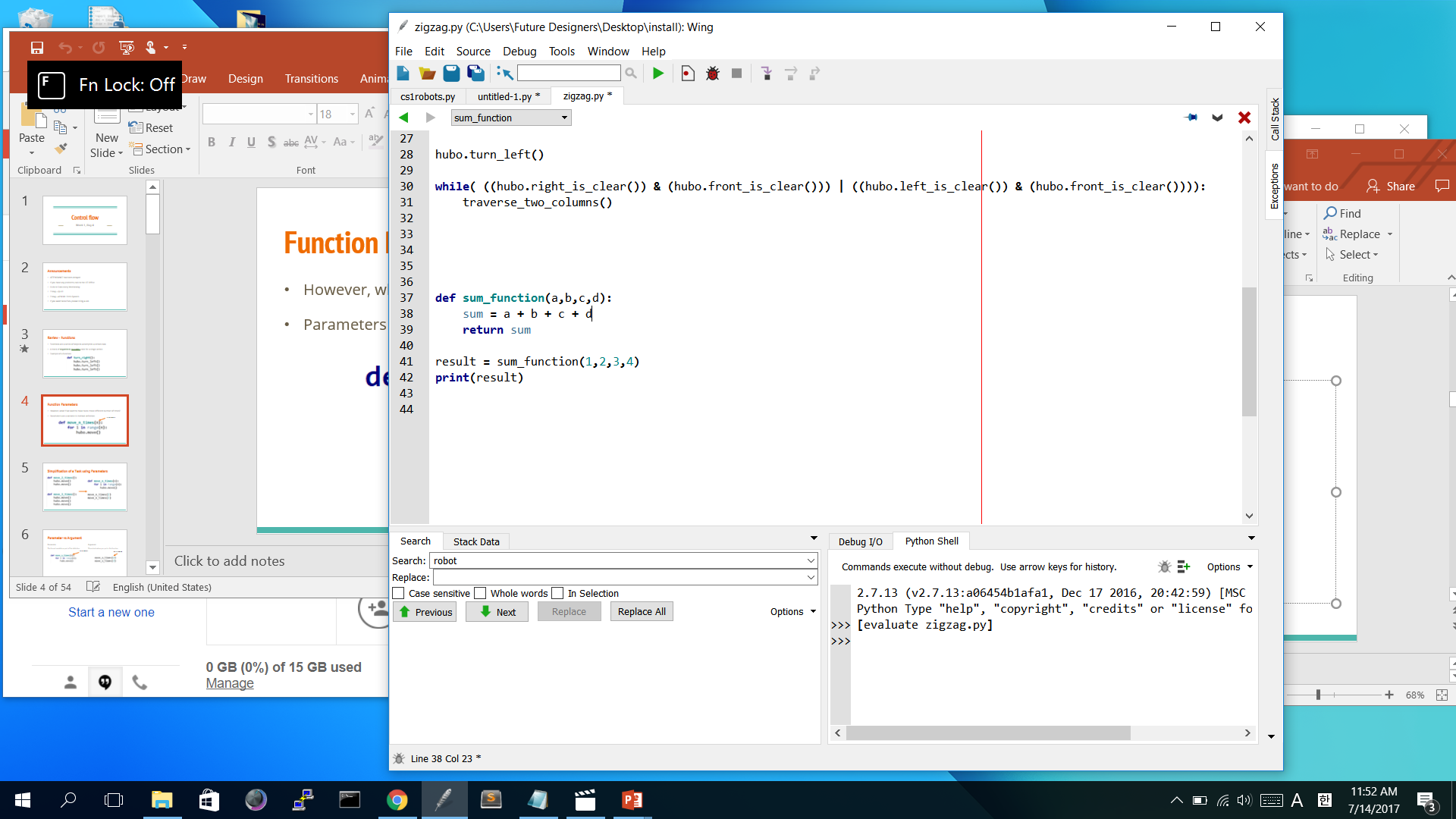 More about functions
Starting a definition:
	def + function name
Structure of a Function
Function’s parameters
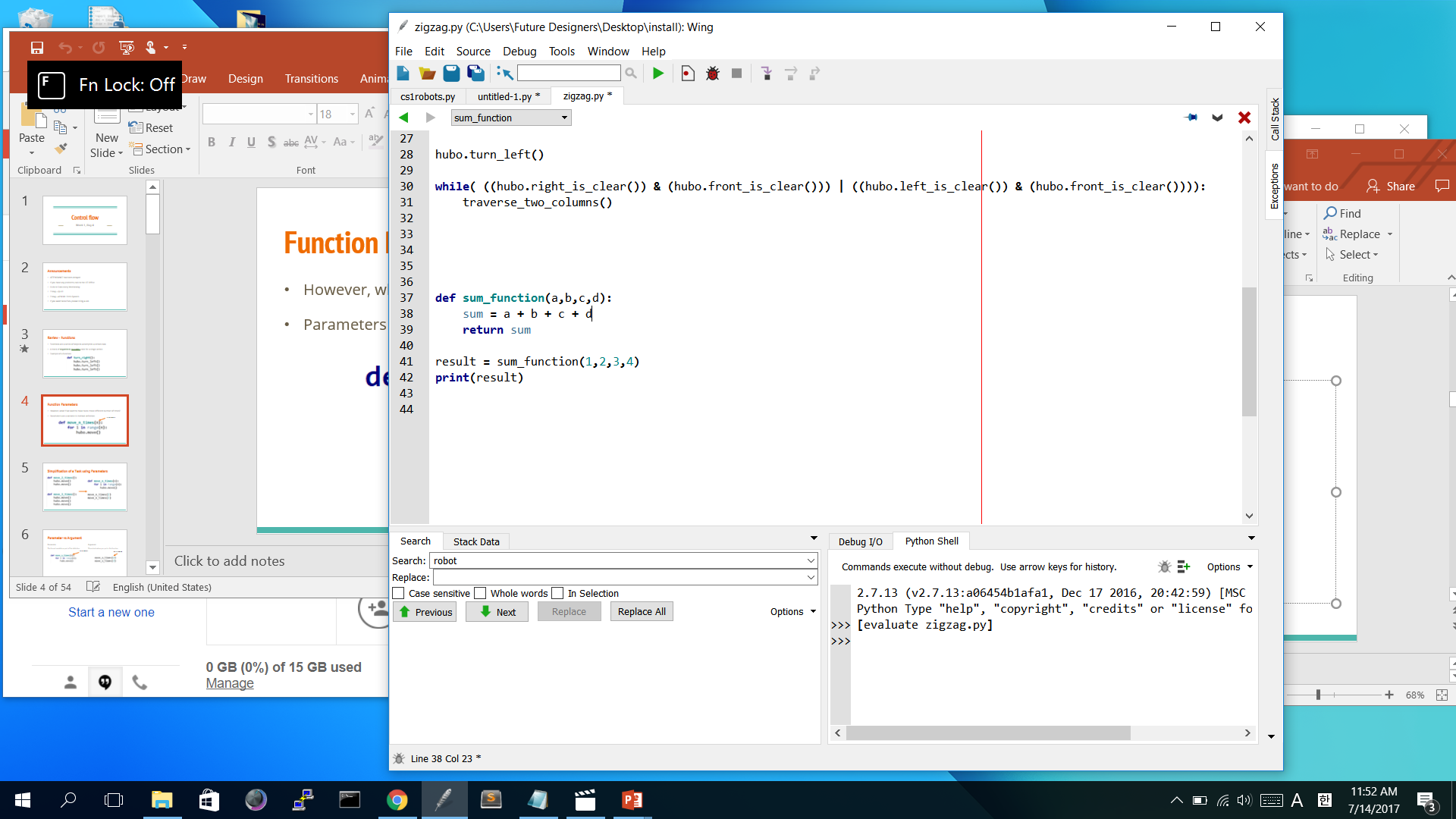 More about functions
Starting a definition:
	def + function name
Structure of a Function
Function’s parameters
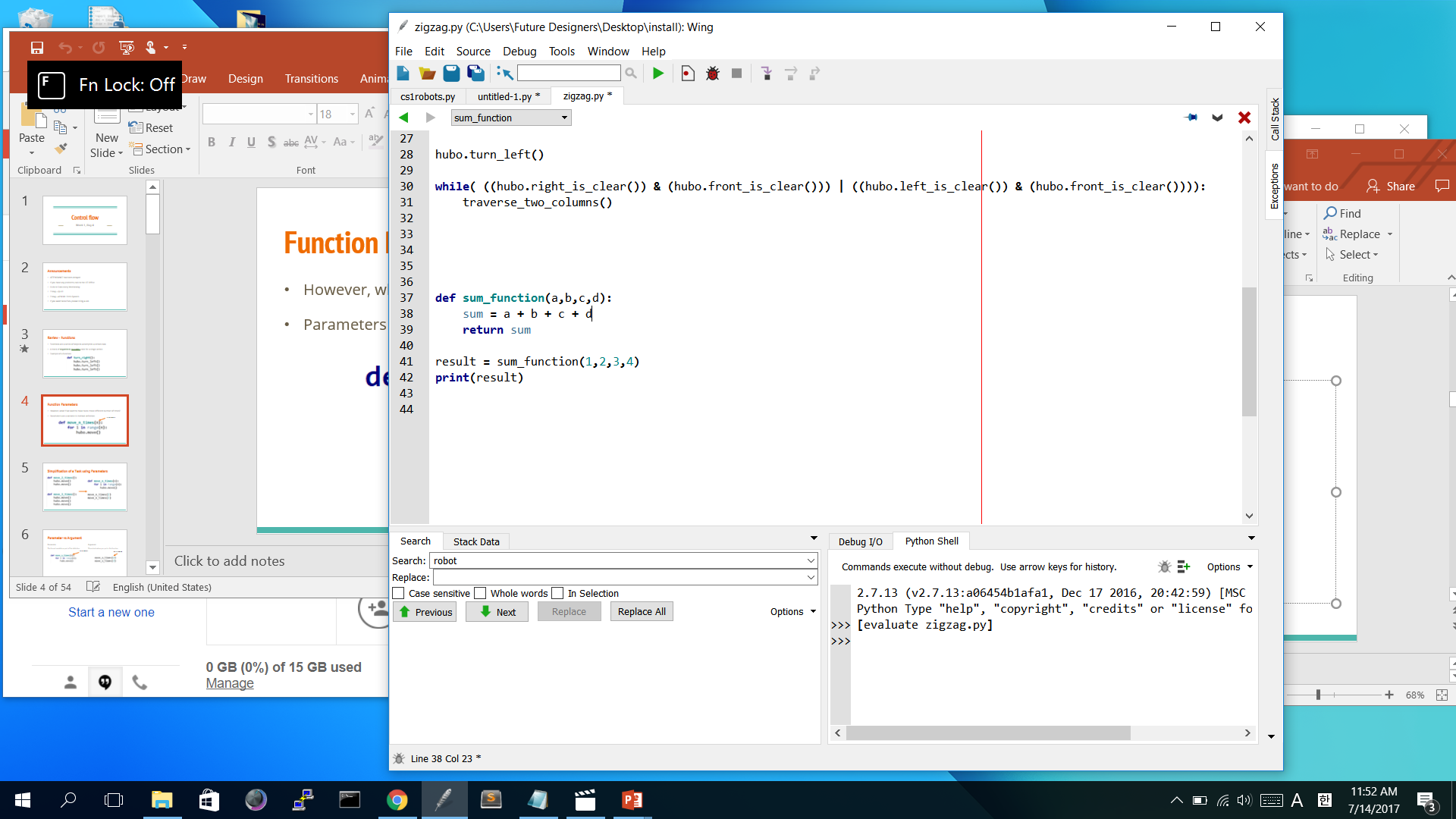 Statements
More about functions
Starting a definition:
	def + function name
Structure of a Function
Function’s parameters
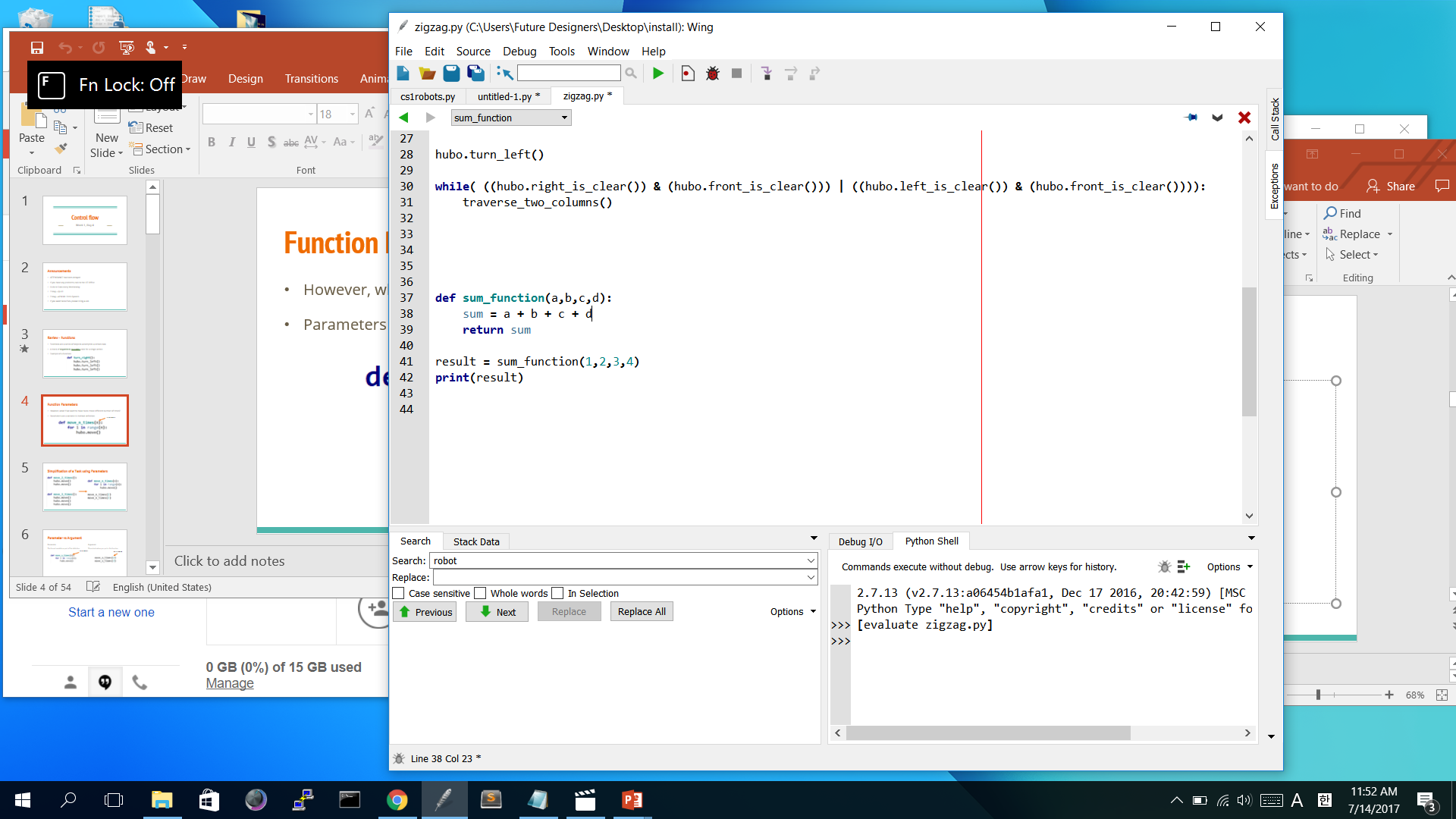 Statements
Return value
More about functions
Starting a definition:
	def + function name
Structure of a Function
Function’s parameters
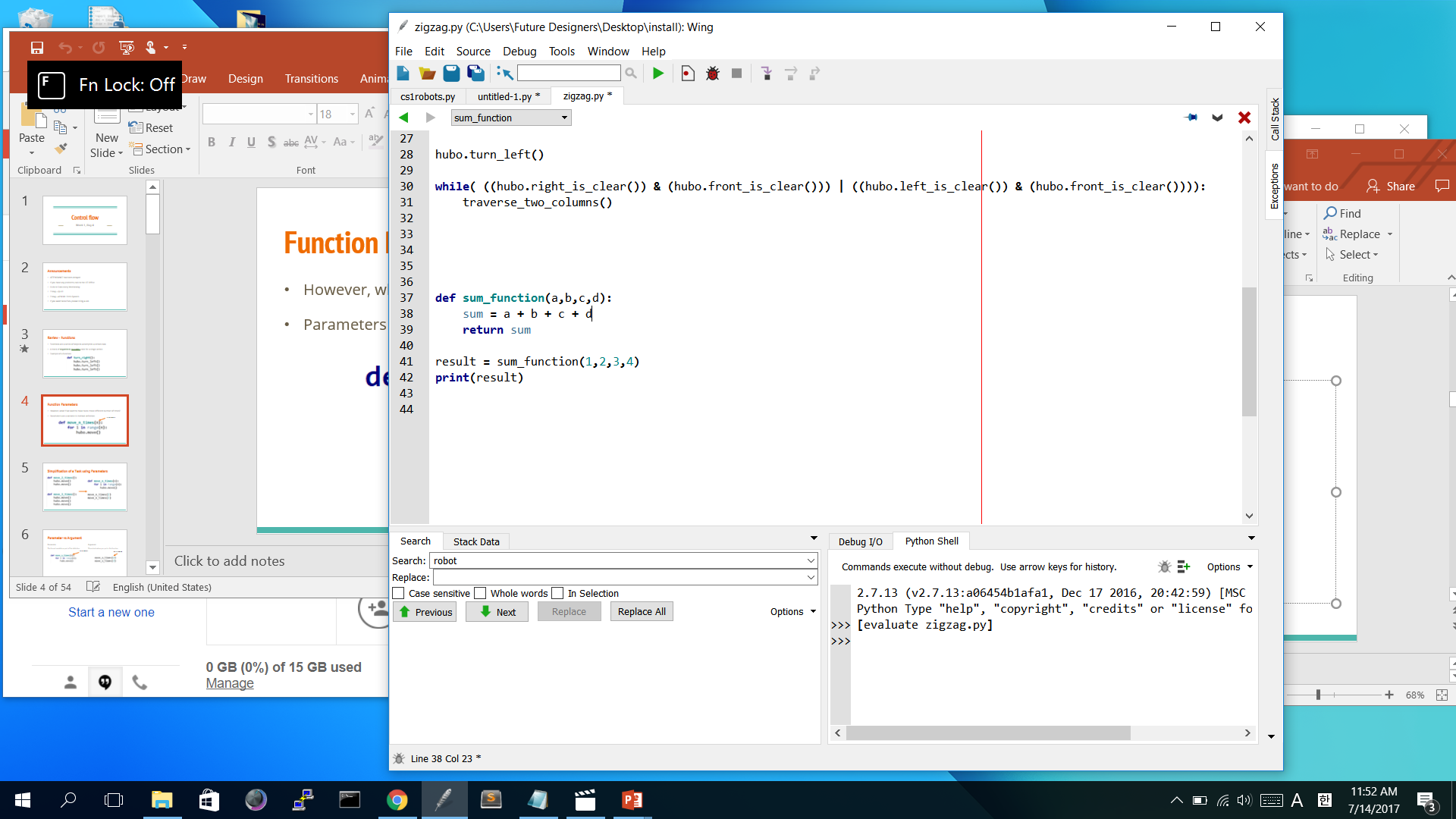 Statements
Return value
*A function doesn’t always need a return value. 
*A function doesn’t always need parameters.
Bugs-1 question
Syntax- problems in writing
Run-time- problems while running
Semantic- problems in algorithm/solution
Bugs-1 question
Syntax- problems in writing
Run-time- problems while running
Semantic- problems in algorithm/solution

What’s wrong here? What bug is it?
For i in range(3)
	printf(“hello students!”)
Objects & Data types- 2 questions
What are objects?
Every piece of data in Python is an object.
Every object has a type
Object/Data types
Numbers
Strings
Booleans
Self-defined objects- classes(e.g hubo)
How do we create an instance of a hubo object?
hubo = Robot(beepers = 5)
Variables and naming objects- 1 question
Naming objects(variables)
No def, if, else, while, True, False.
Only Letters, digits, underscores(_). 
First character should not be a digit.
Case-sensitive.
Examples
more@ = “ok or not”
3hello = “hello”
Boolean expressions- 2 questions
Evaluating Boolean Expressions
Examples:
3<5
27 == 14
Conditionals - 1 question
if(it rains):
 Hubo.study
elif(it snows):
	Hubo.sleep
elif(it is windy):
	Hubo.watch_tv
else:
hubo.dance
if(it rains):
 hubo.study
else:
hubo.dance
Loops- 2 questions
For-loops


While-loops
for i in range(5):
	print(“I love this class!”)
while hubo.front_is_clear():
	hubo.move_and_pick()
Additional Tips- Operators
Sum = Sum + 1
Sum += 1

This works for all operators.
Sum = Sum * 2
Sum *= 2
Additional Tips- Strings
We can concatenate strings through +
Additional Tips- Strings
We can concatenate strings through +
“Hello” + “Students”  “HelloStudents”
Additional Tips- Strings
We can concatenate strings through +
“Hello” + “Students”  “HelloStudents”
“Hello” + “ “ + “Students” -> “Hello Students”
Additional Tips- Strings
We can concatenate strings through +
“Hello” + “Students”  “HelloStudents”
“Hello” + “ “ + “Students” -> “Hello Students”
“Hello “ + “Students” -- > “Hello Students”
Additional Tips- Strings
We can concatenate strings through +
“Hello” + “Students”  “HelloStudents”
“Hello” + “ “ + “Students” -> “Hello Students”
“Hello “ + “Students” -- > “Hello Students”
“Hello “ + “” + “Students”  “Hello Students”
Quiz Time
13 questions
Special Lab
First finish tasks from yesterday!
Extra lab  1
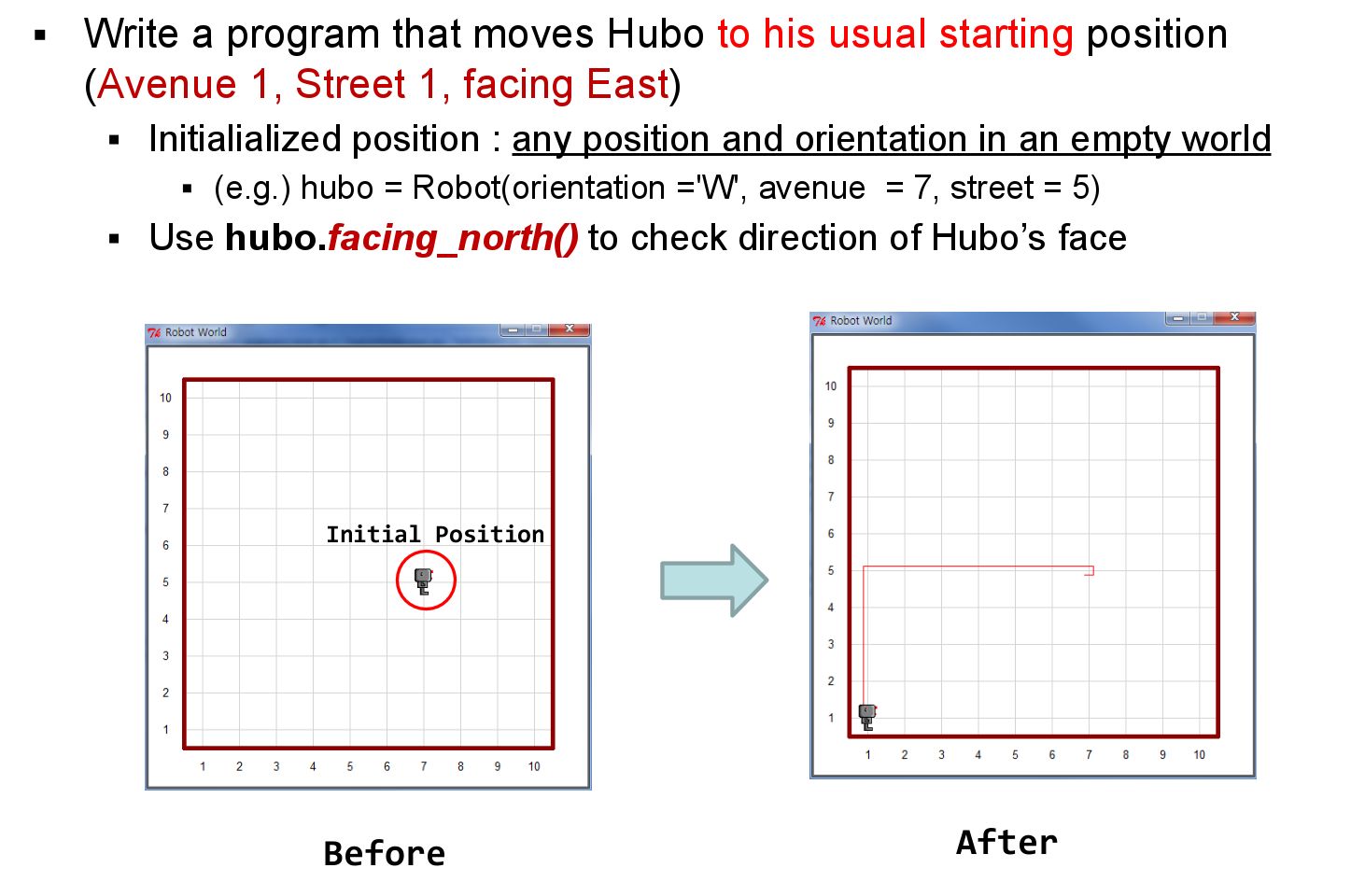 Extra lab  2
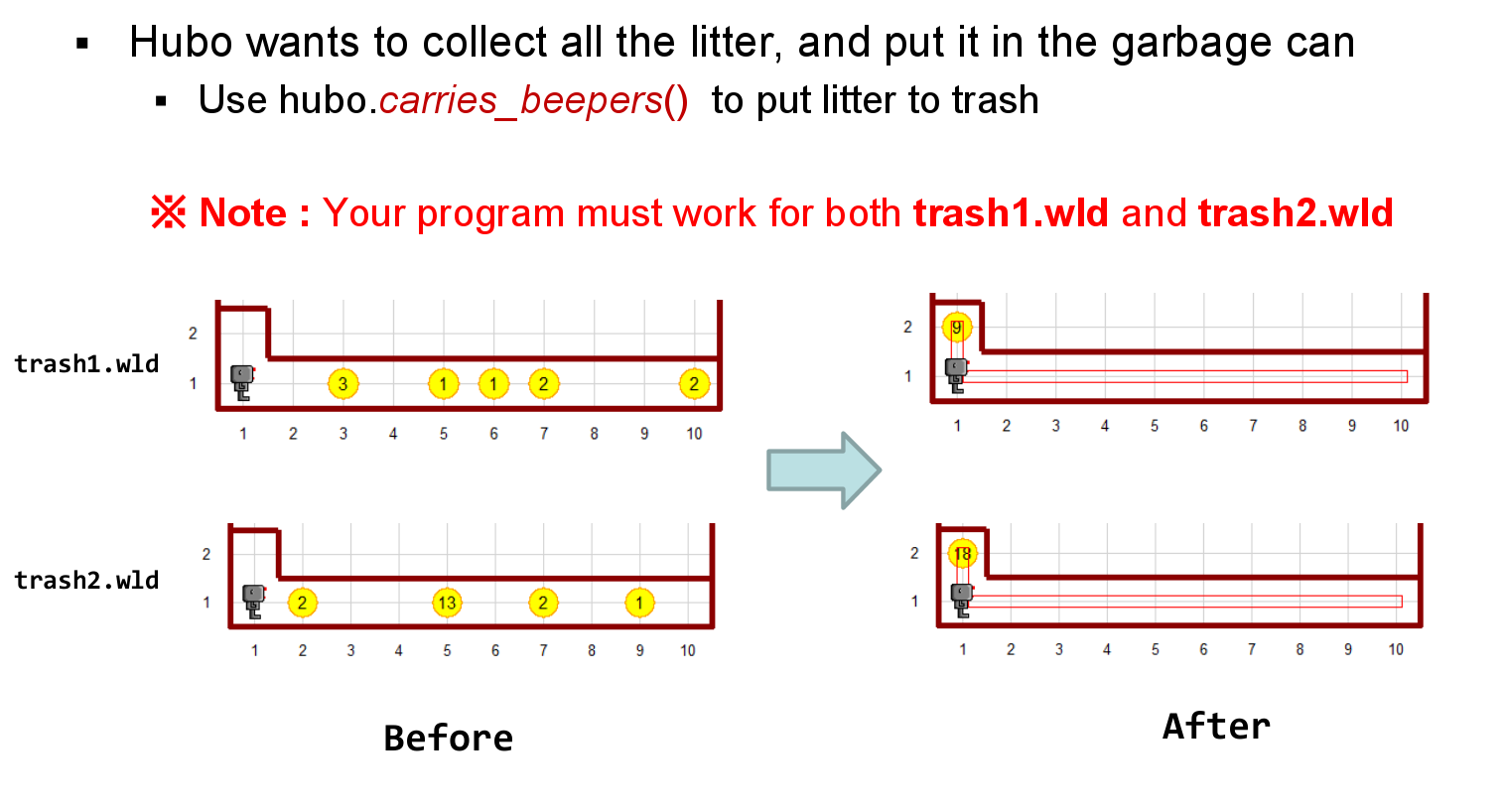 Extra lab  3
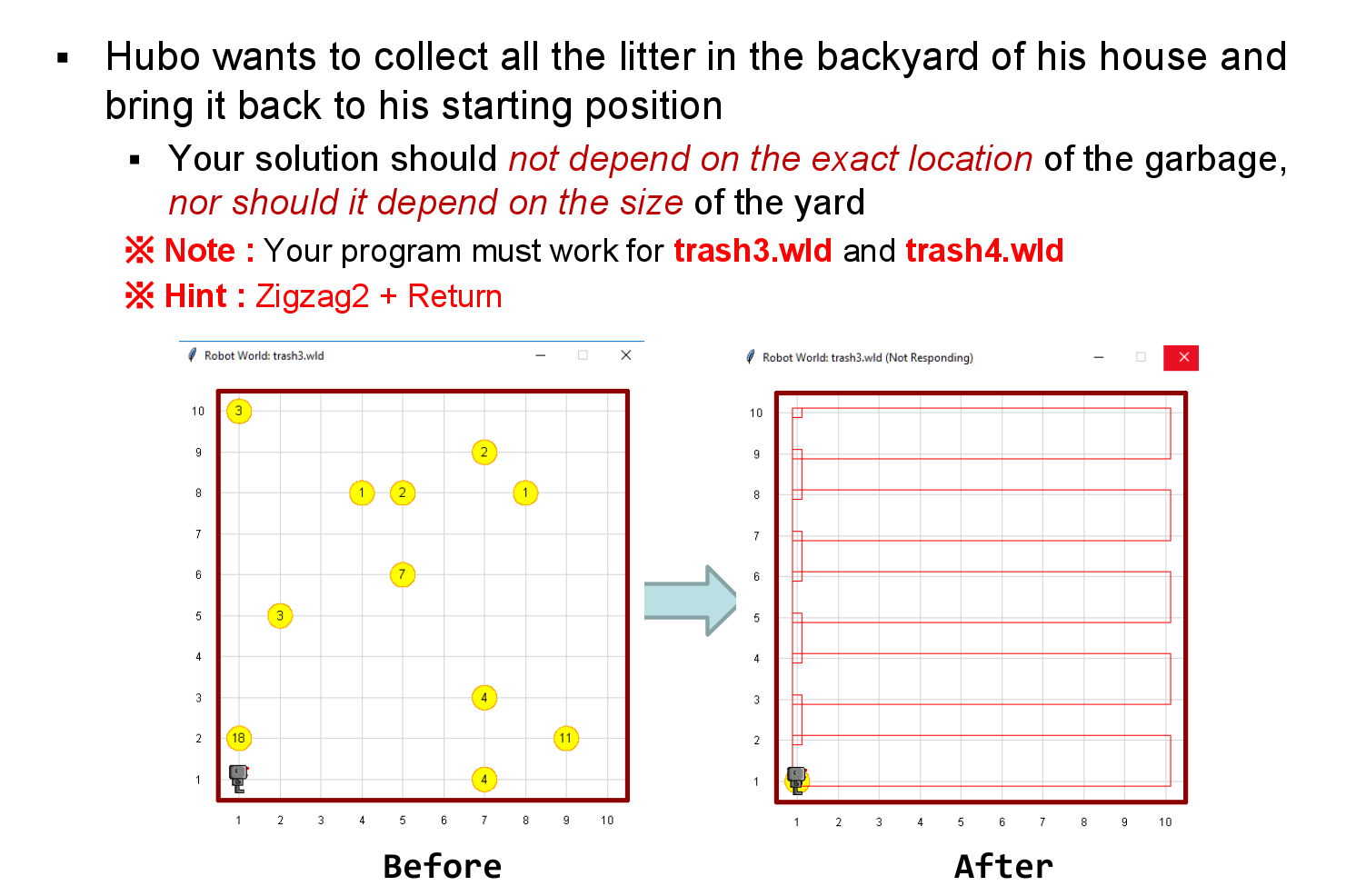 Extra lab 4
Hubo maze!
Talk to the Tas!
Good luck!